ECONOMICSChapter 14.1:   The Functions and Characteristics of MoneyLearning Target: Understand the different uses, characteristics and types of money
Success Criteria
You should be able to…
1. Identify the functions of money.
2. Explain the characteristics of money.
3. Compare the different types of money.
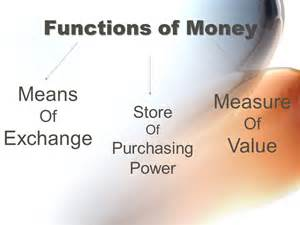 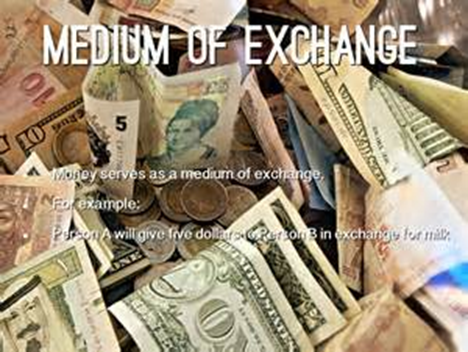 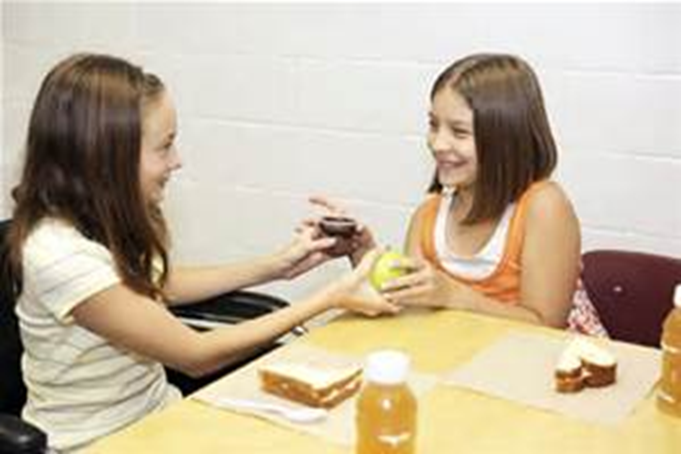 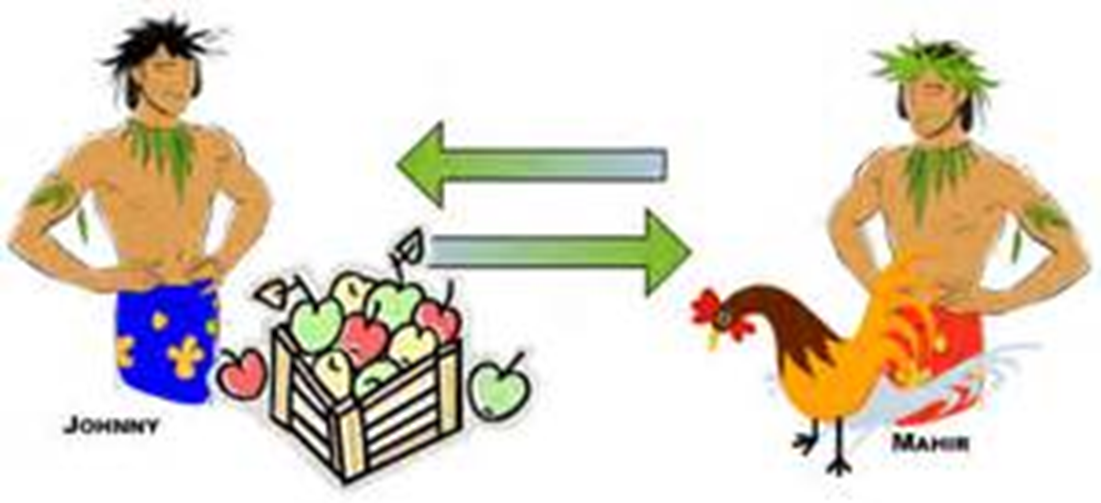 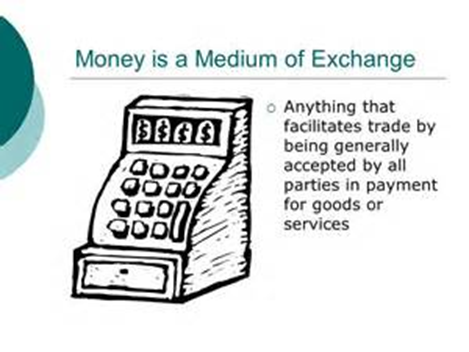 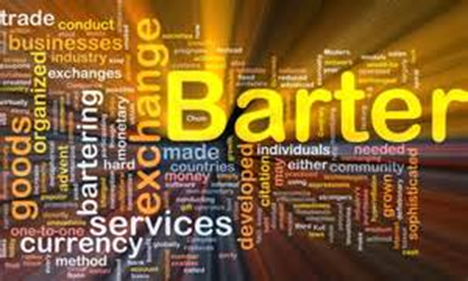 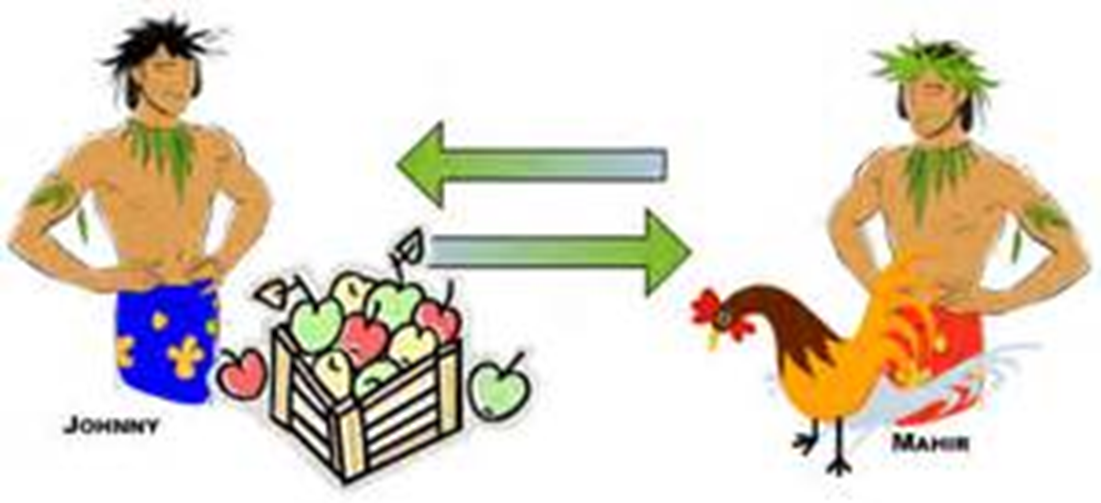 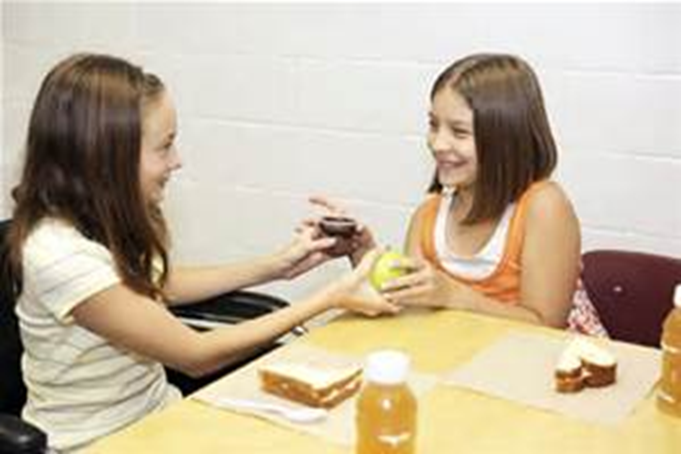 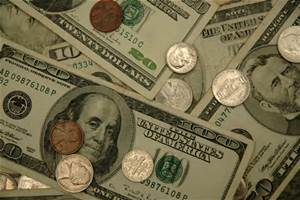 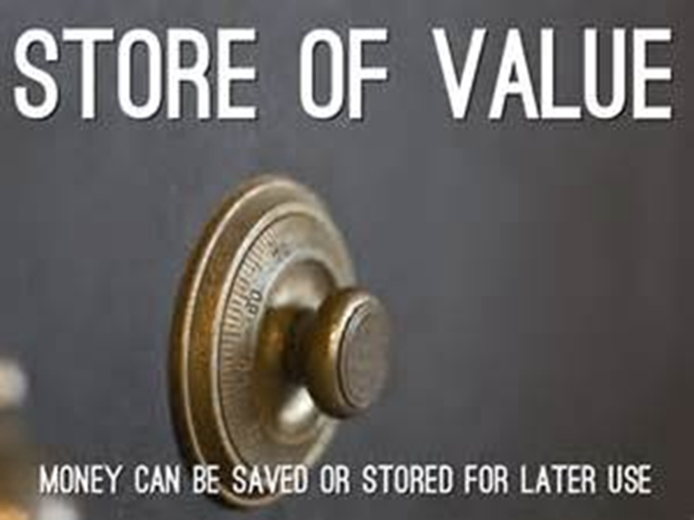 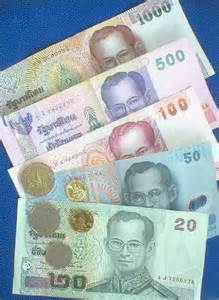 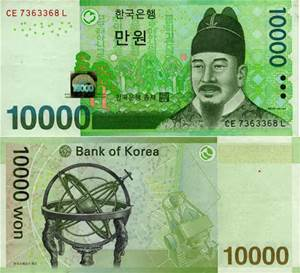 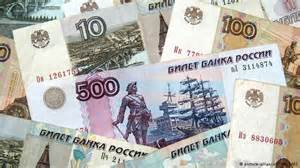 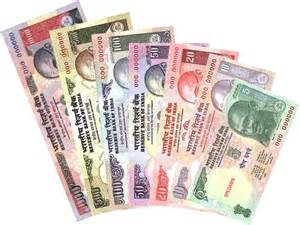 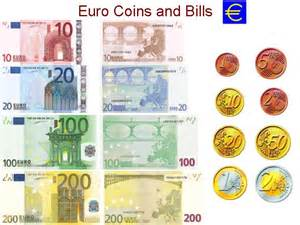 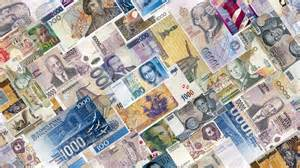 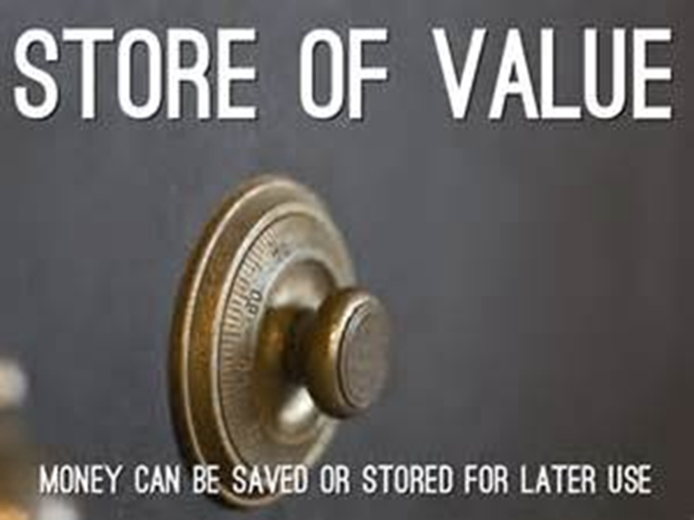 ECONOMICSChapter 14.1:   The Functions and Characteristics of MoneyLearning Target: Understand the different uses, characteristics and types of money
Success Criteria
You should be able to…
1. Identify the functions of money.
2. Explain the characteristics of money.
3. Compare the different types of money.
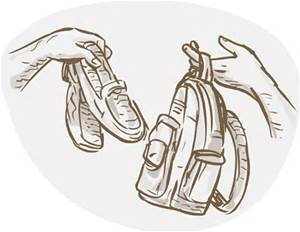 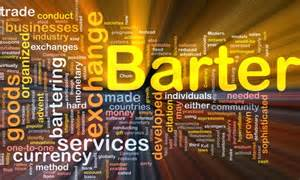 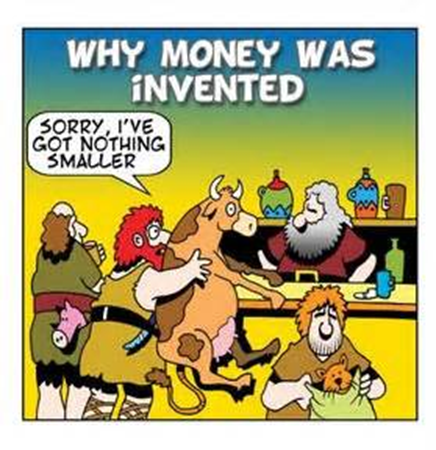 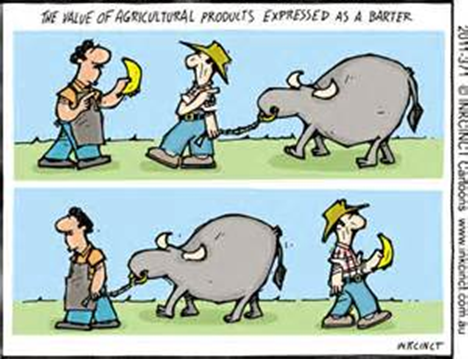 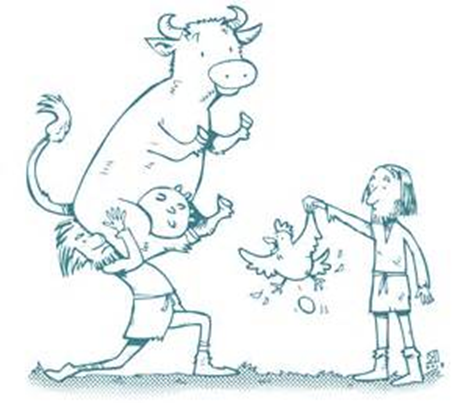 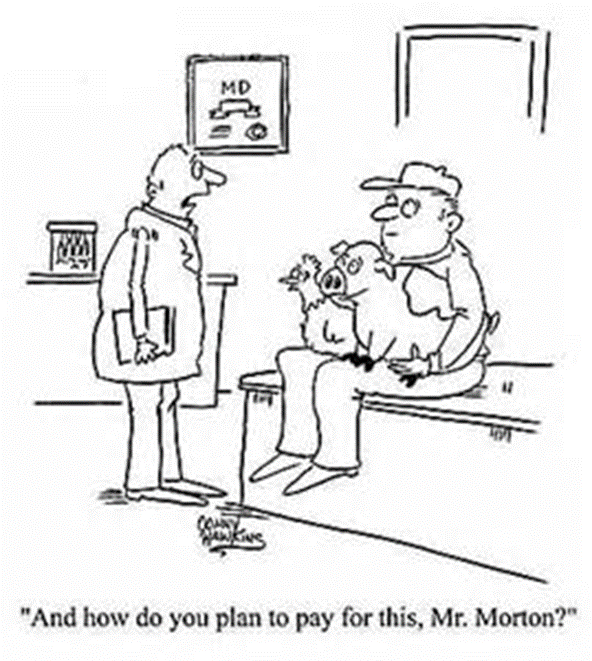 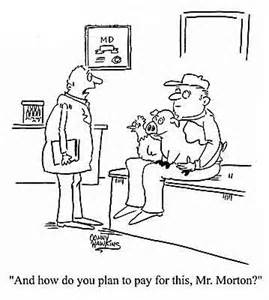 Let’s Review
Discuss at your table.
Explain each of the functions of money.
Explain several reasons why money is better than bartering.
Think of a time you bartered? What were the items? Who got the better deal?
Is bartering ever better than using money? Explain.

Are you on target (white, black, blue, red or yellow)?

Did you hit the bullseye?
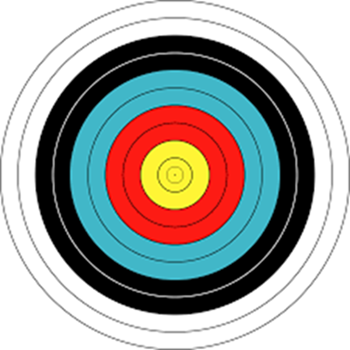 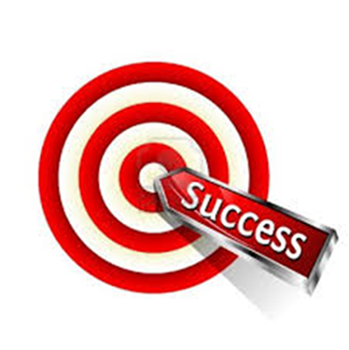 Learning Target: Understand the different uses, characteristics and types of money
ECONOMICSChapter 14.1:   The Functions and Characteristics of MoneyLearning Target: Understand the different uses, characteristics and types of money
Success Criteria
You should be able to…
1. Identify the functions of money.
2. Explain the characteristics of money.
3. Compare the different types of money.
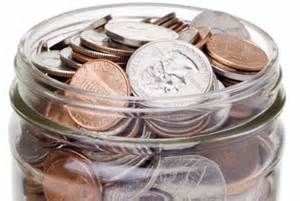 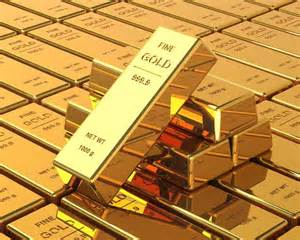 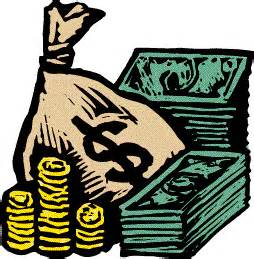 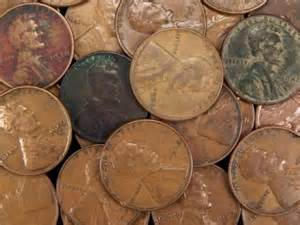 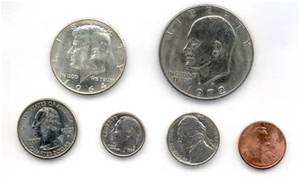 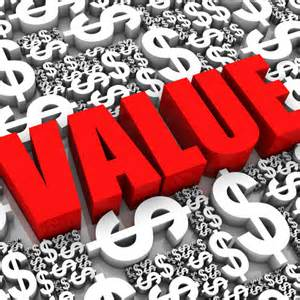 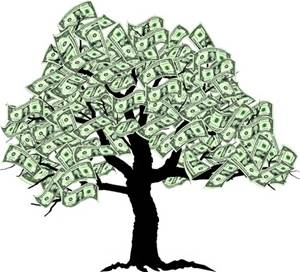 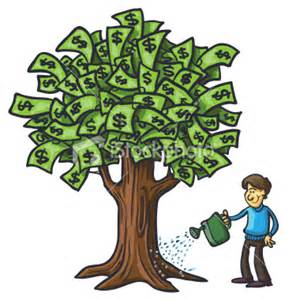 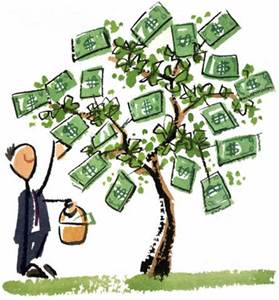 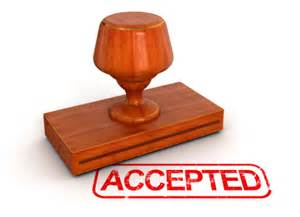 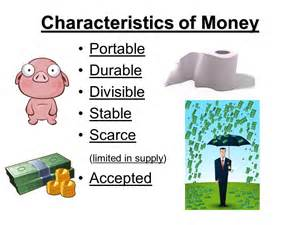